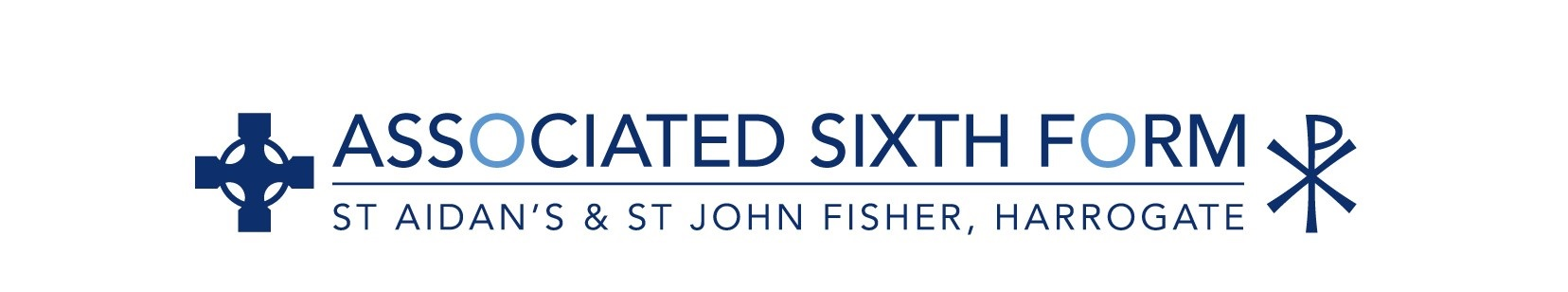 Year 12 Physics Trip
17th to 21st July
Staffing
Mr Wilson
Miss Bramley
Miss Clarey
Mr Walker
Mr Rhodes
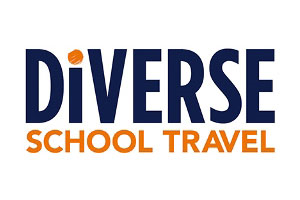 Itinerary
06:15 on Thursday 17th July: Depart St Aidan’s Car Park for Manchester Airport

11:05 Flight Departs

13:55 Flight arrives into Geneva

15:00 Coach to Lausanne

16:00 Tour of the Plasma Research Centre 

19:30 Meal at the hostel
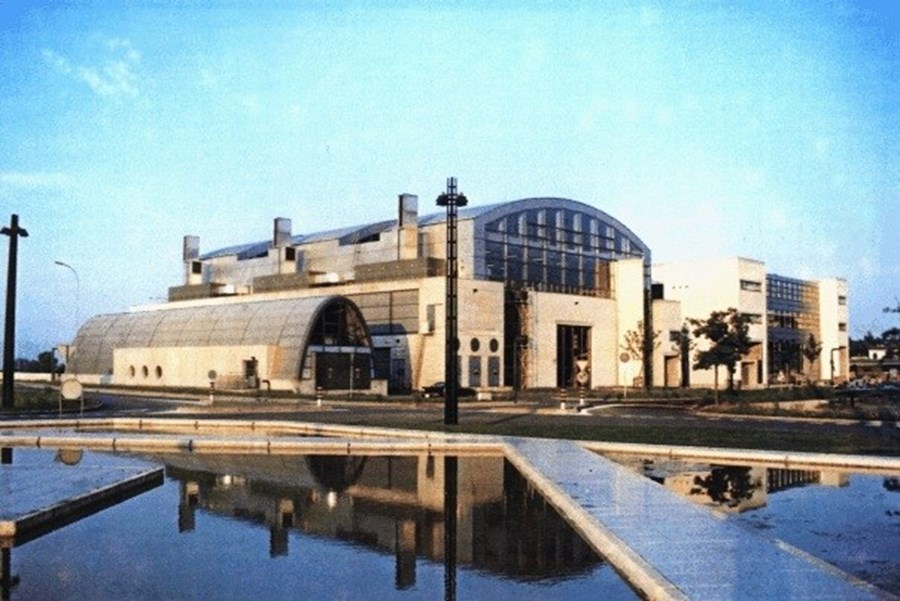 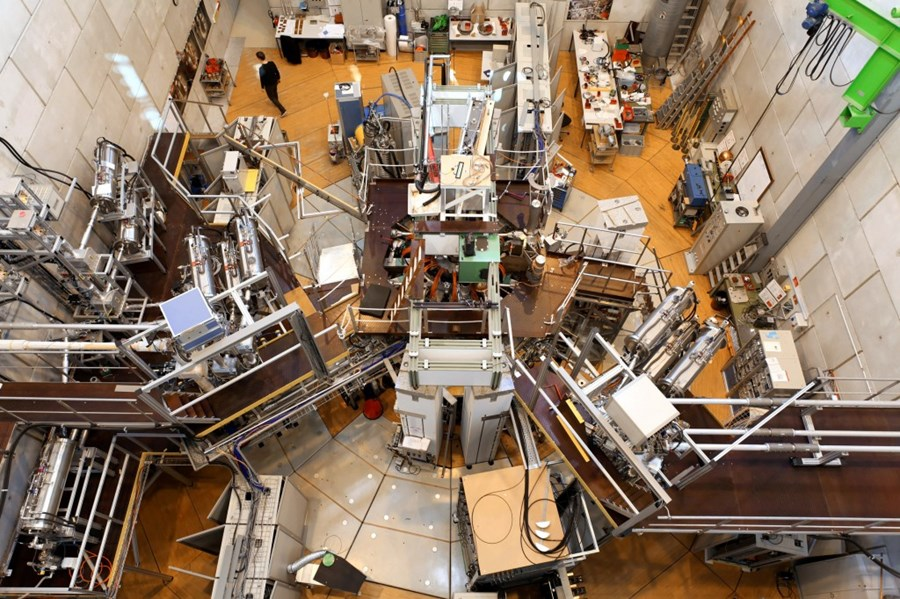 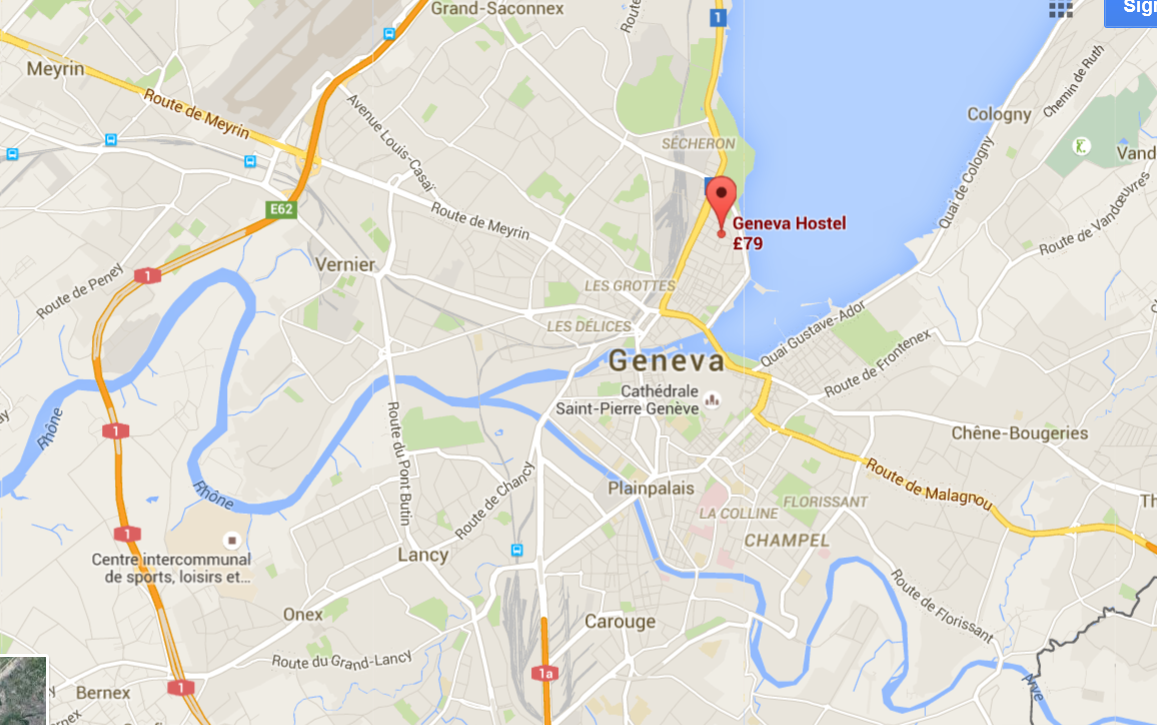 Friday 18thJuly
7:00 Breakfast

9:00 Guided tour of CERN

11:00 Universe of Particles- CERN

12:45 Lunch at CERN

14:00 CERN Science Gateway

17:00 Laser Tag

19:45 Meal at Restaurant Les Armures
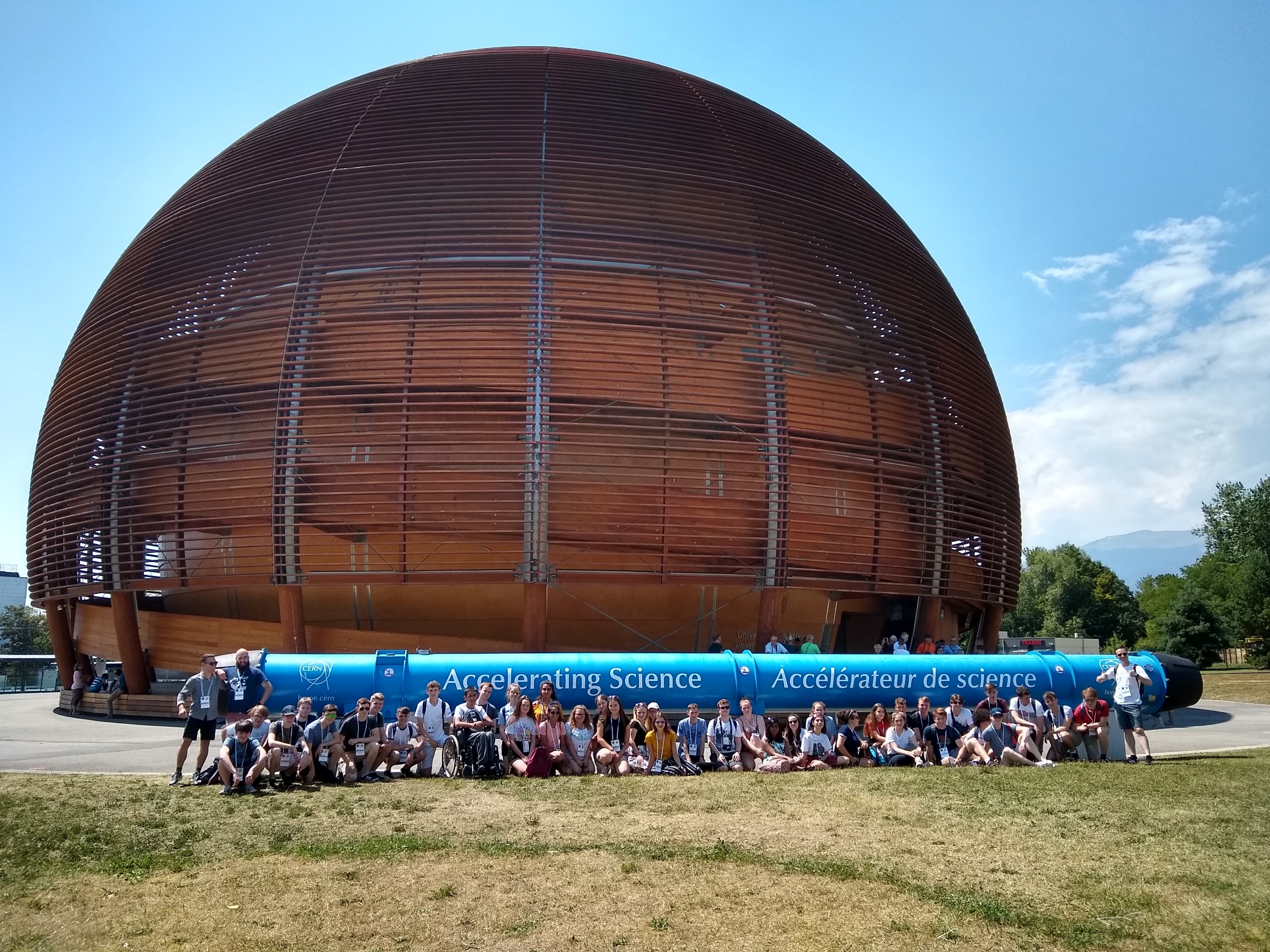 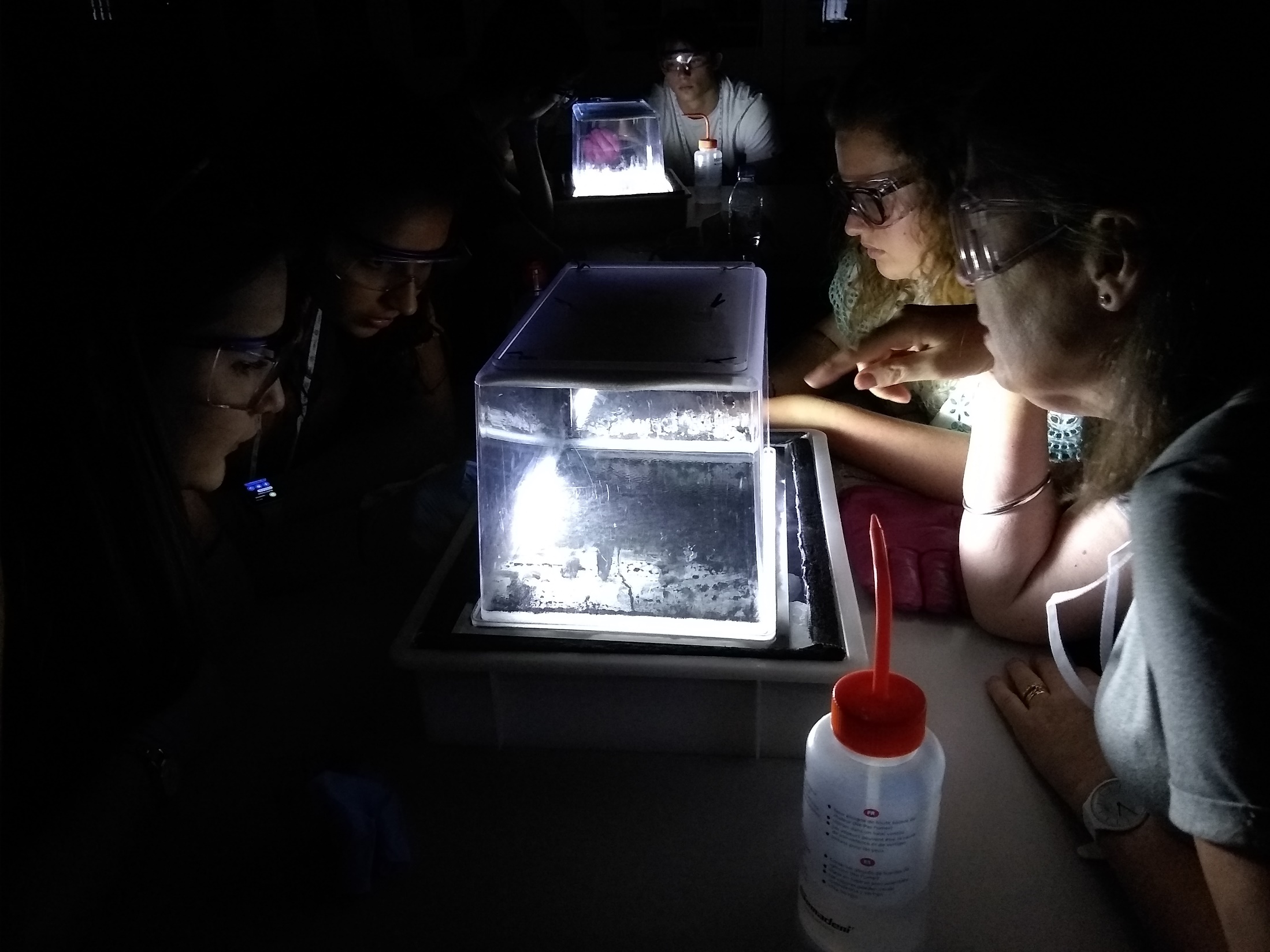 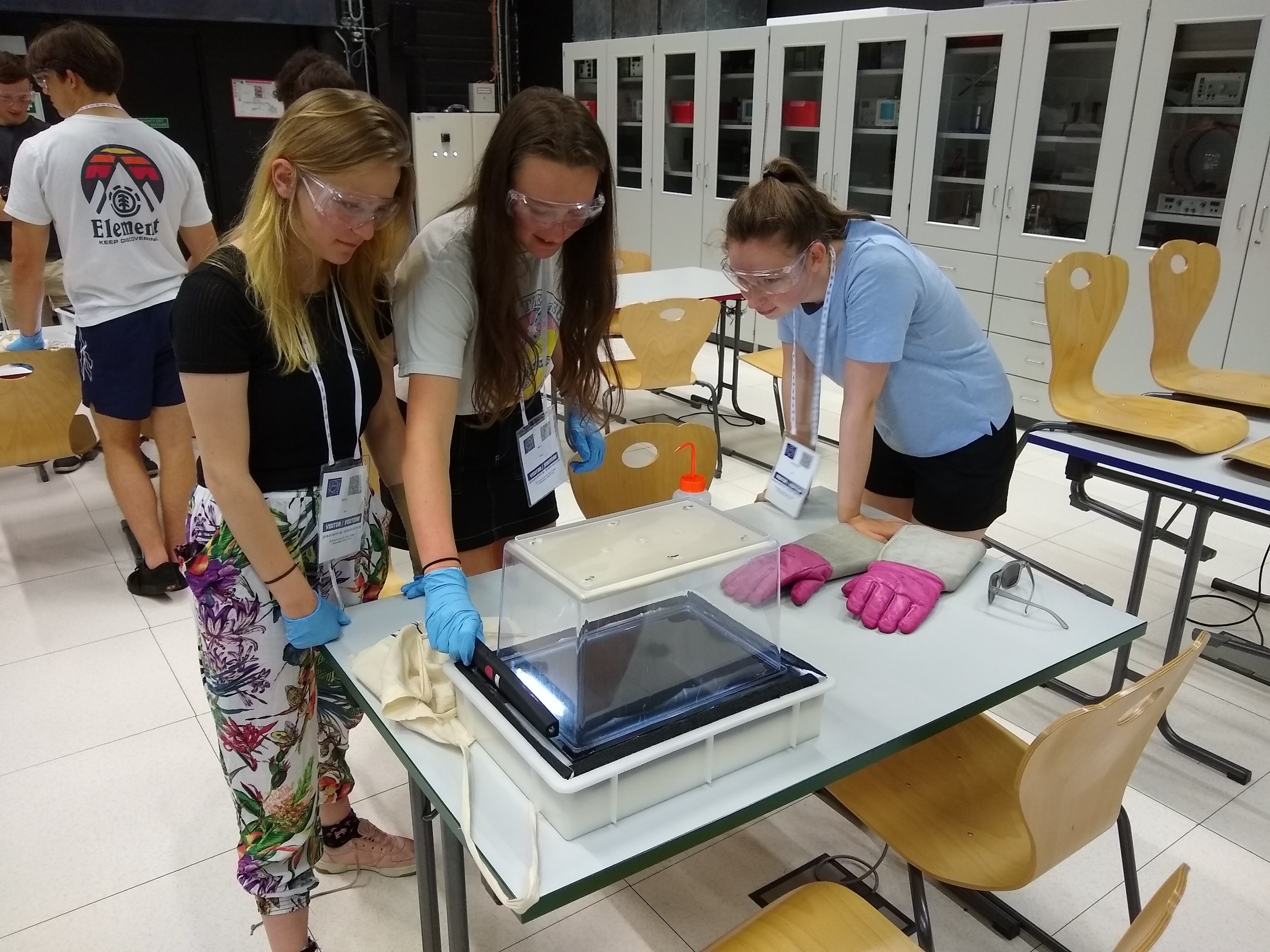 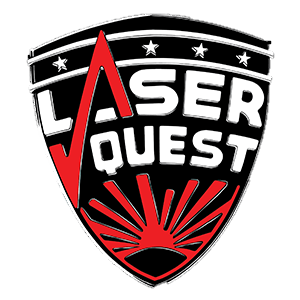 Saturday 19th July
7:00 Breakfast

08:30 Excursion to Electrobroc

14:00 Geneva’s Lake Walk to Old Town

16:20 Cruise of Lake Geneva

19:00 Dinner at Restaurant Molino Molard
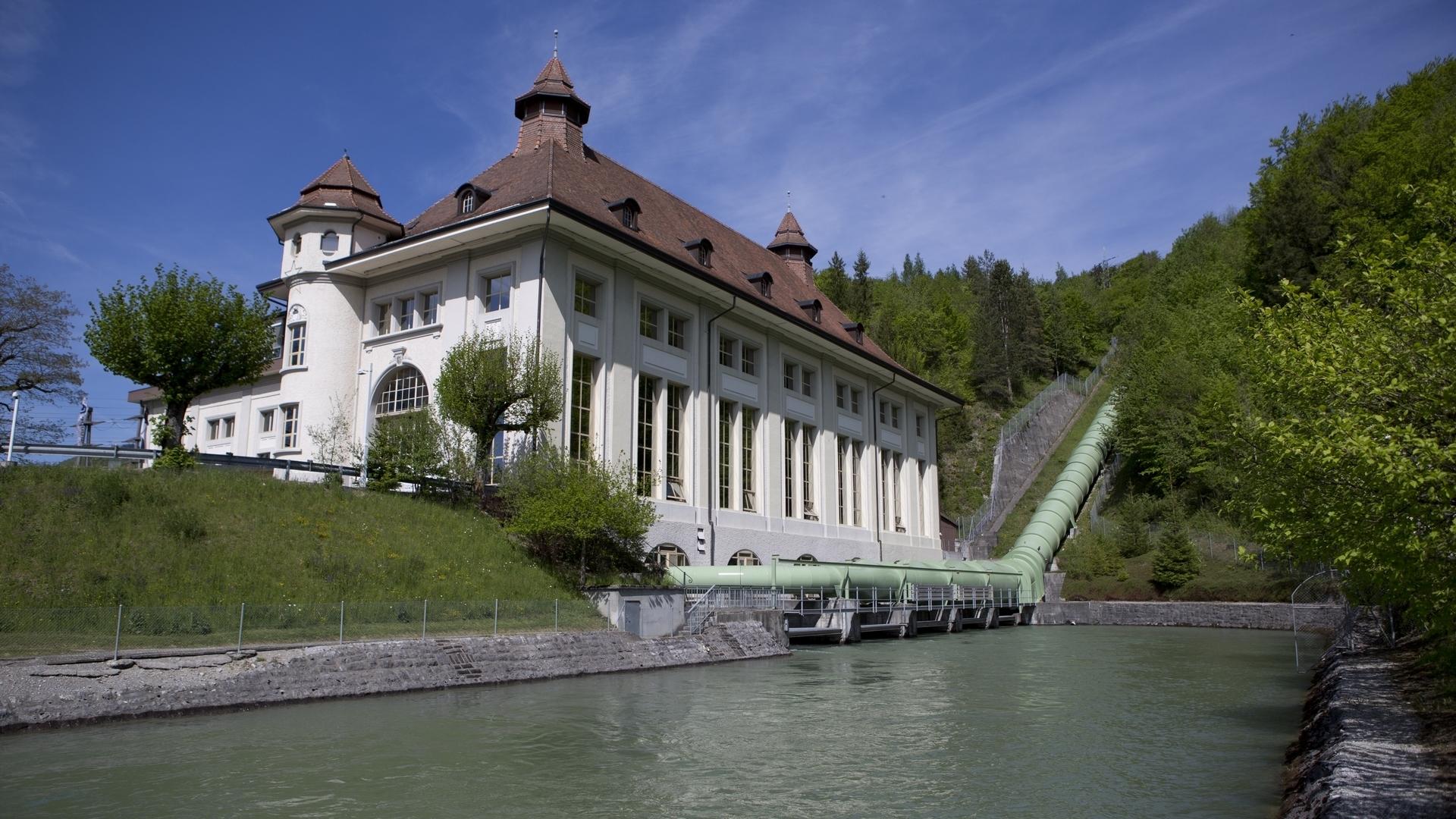 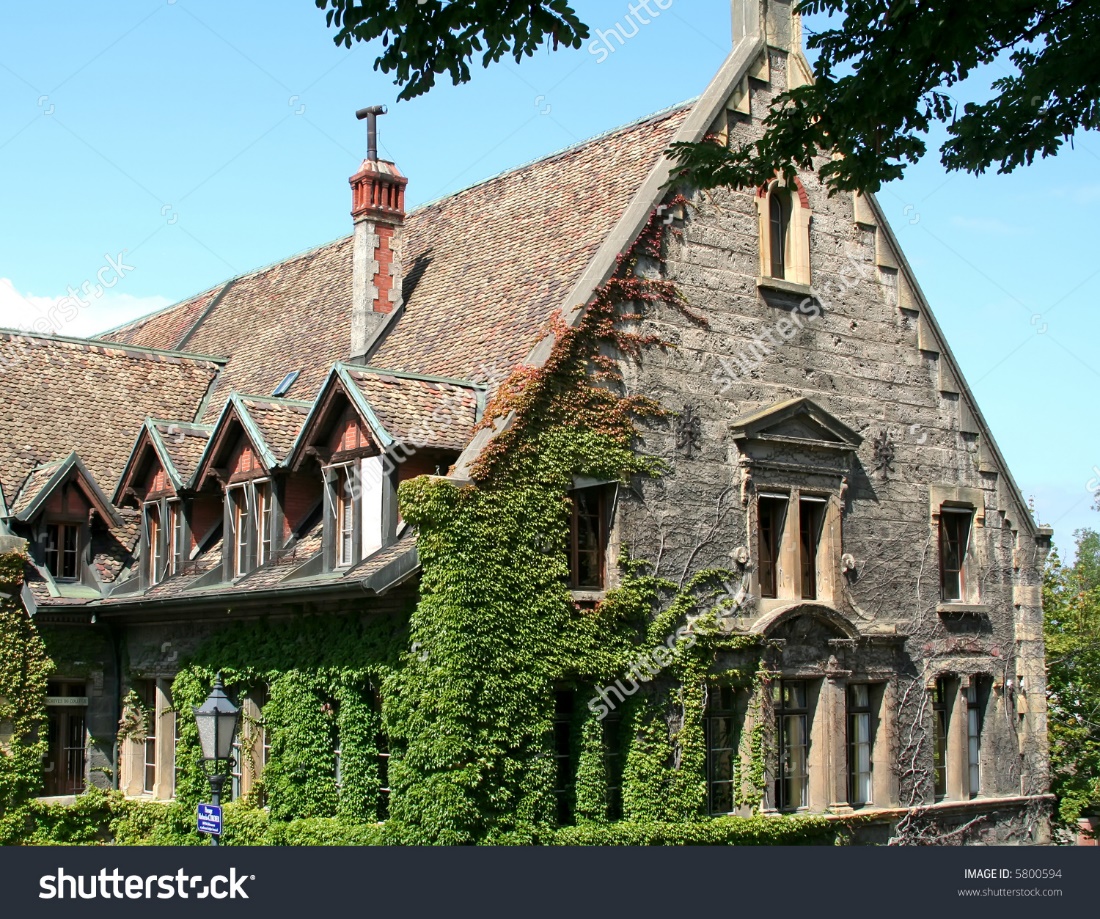 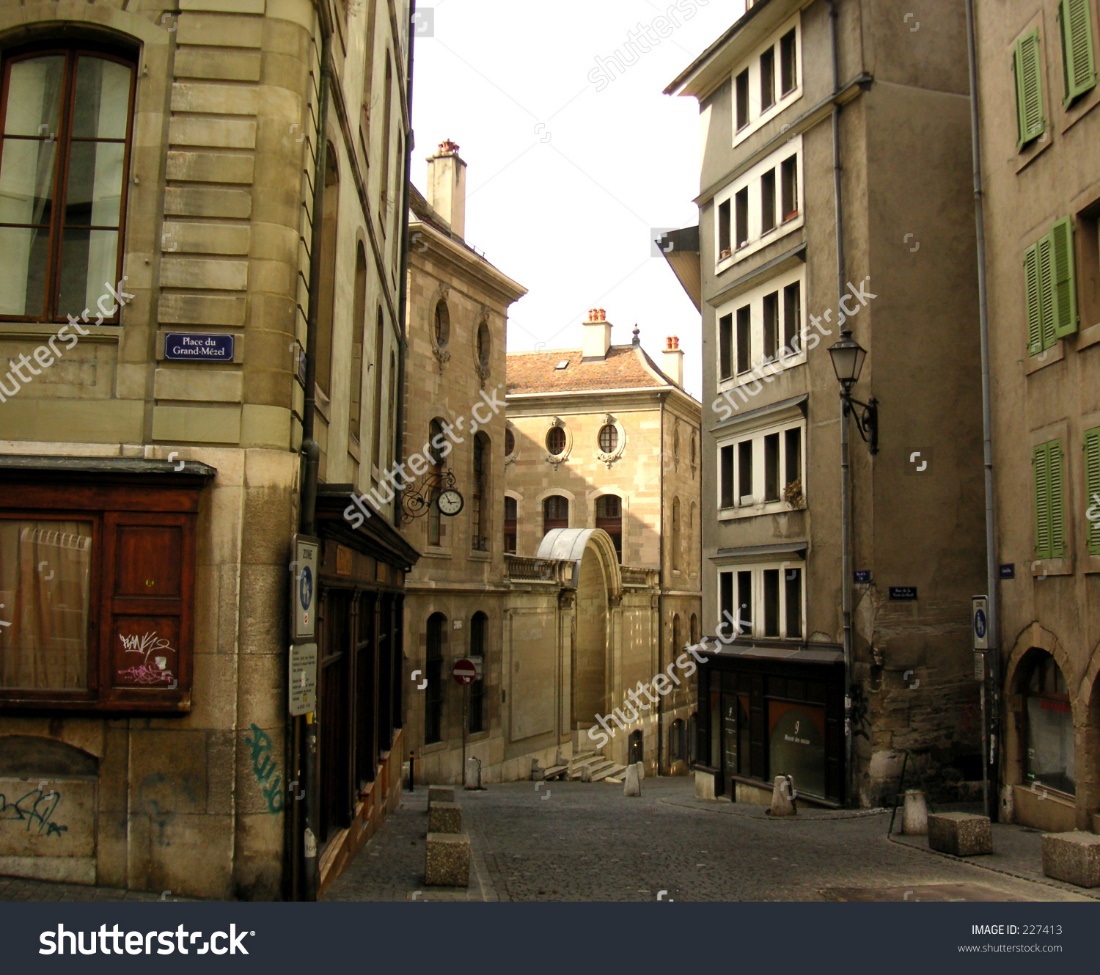 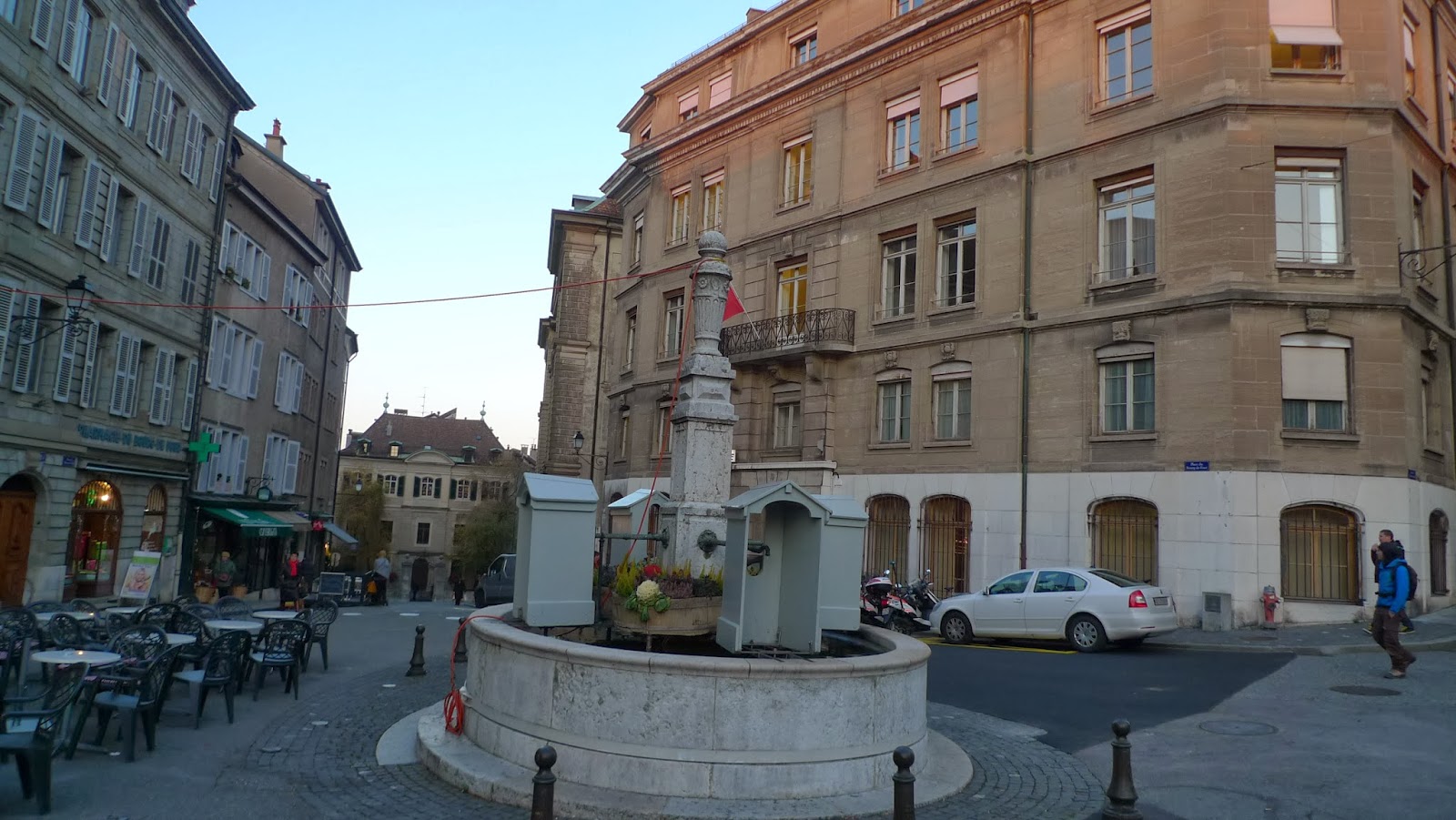 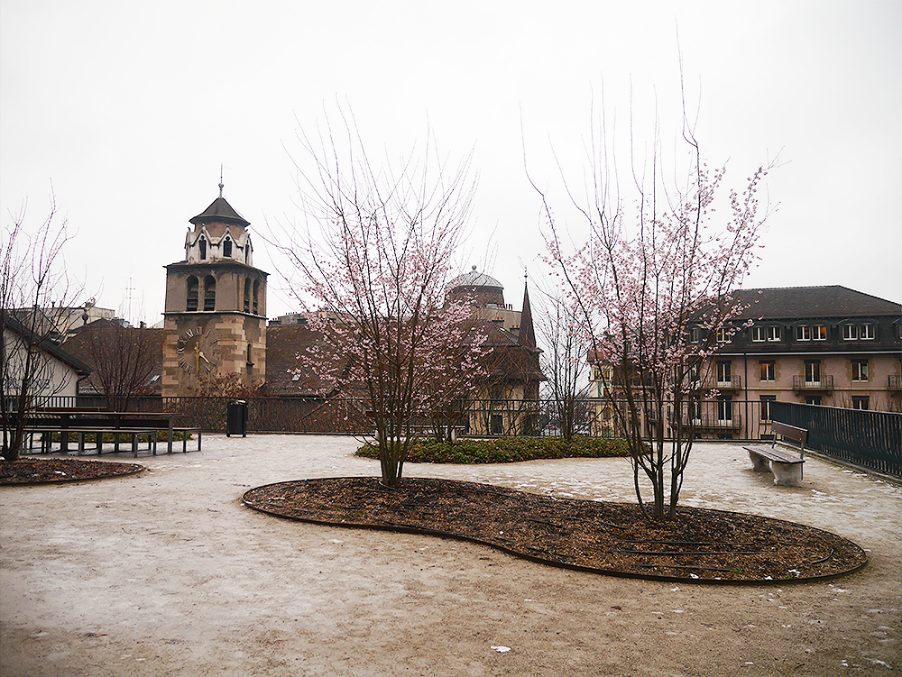 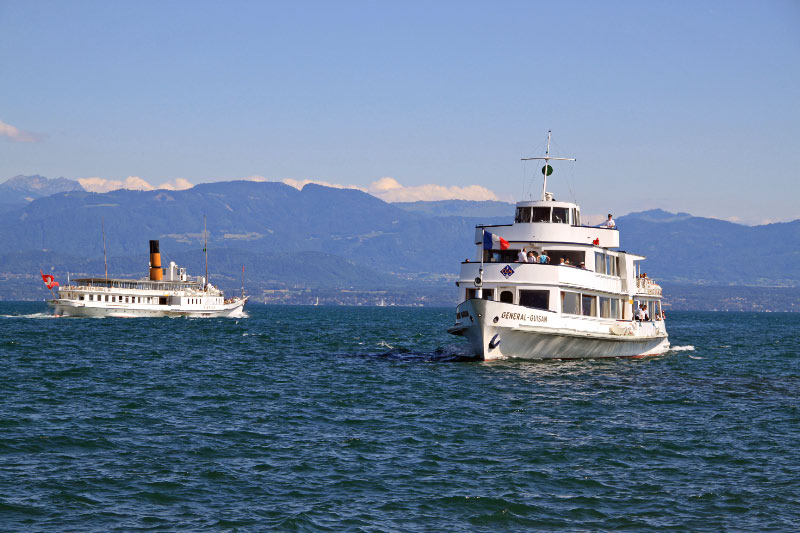 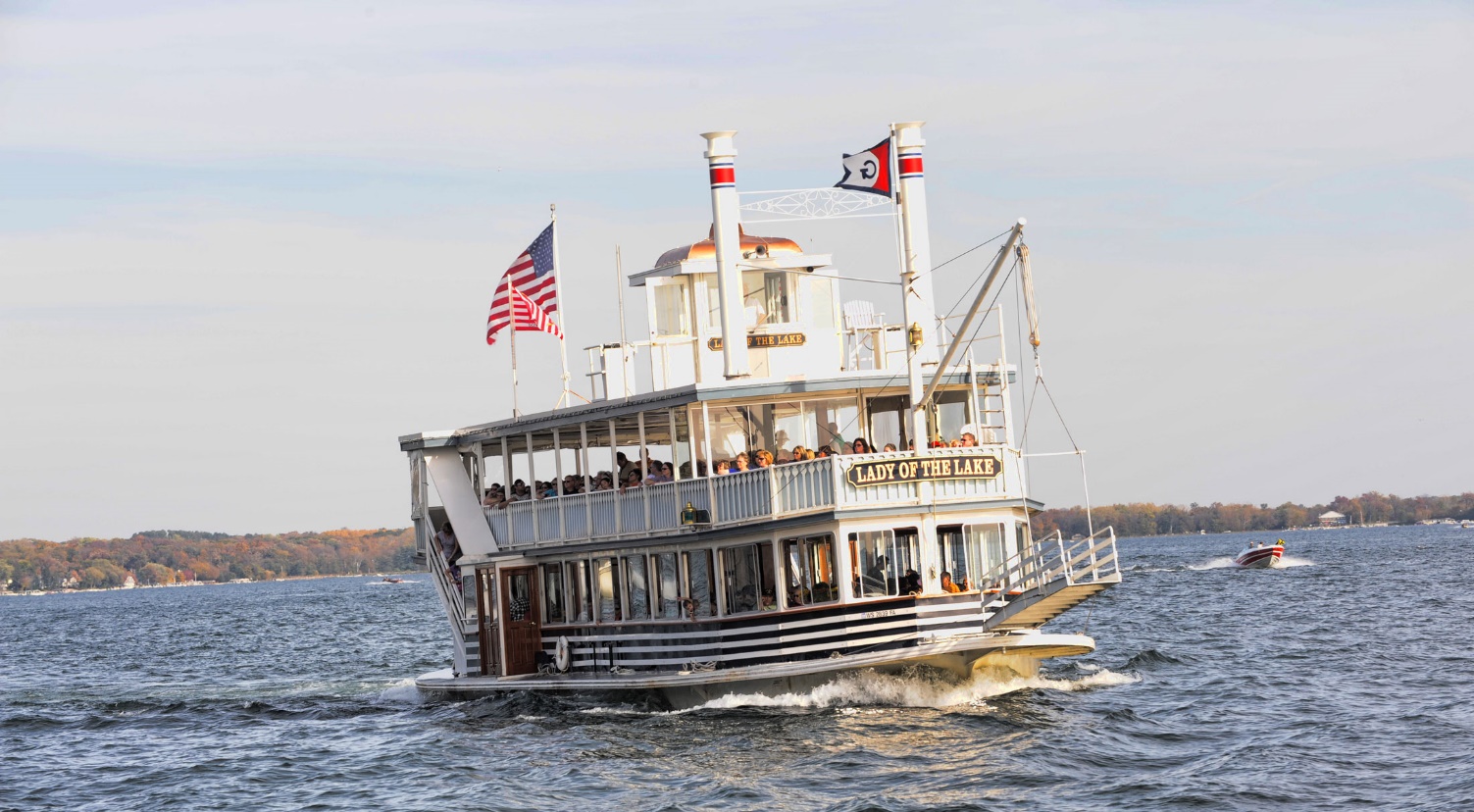 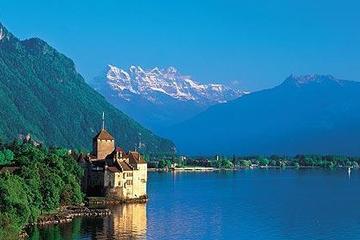 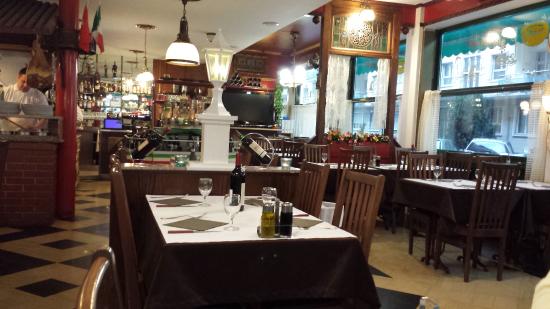 Sunday 20th July
7:30 Breakfast

10:00 Cable Car and tour of Mont Saleve

15:00 Red Cross and Red Crescent Museum

17:30 Geneva’s waterfront

18:30 Dinner at Il Fornello Napoletano
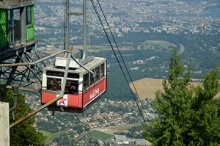 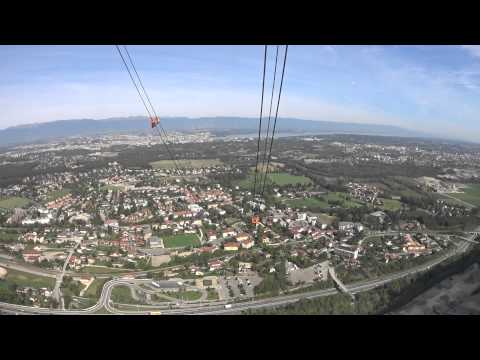 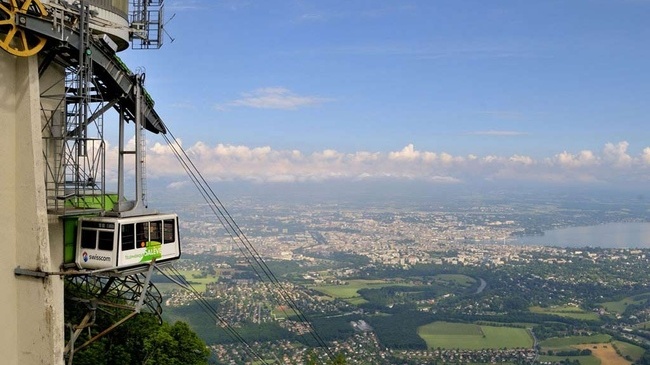 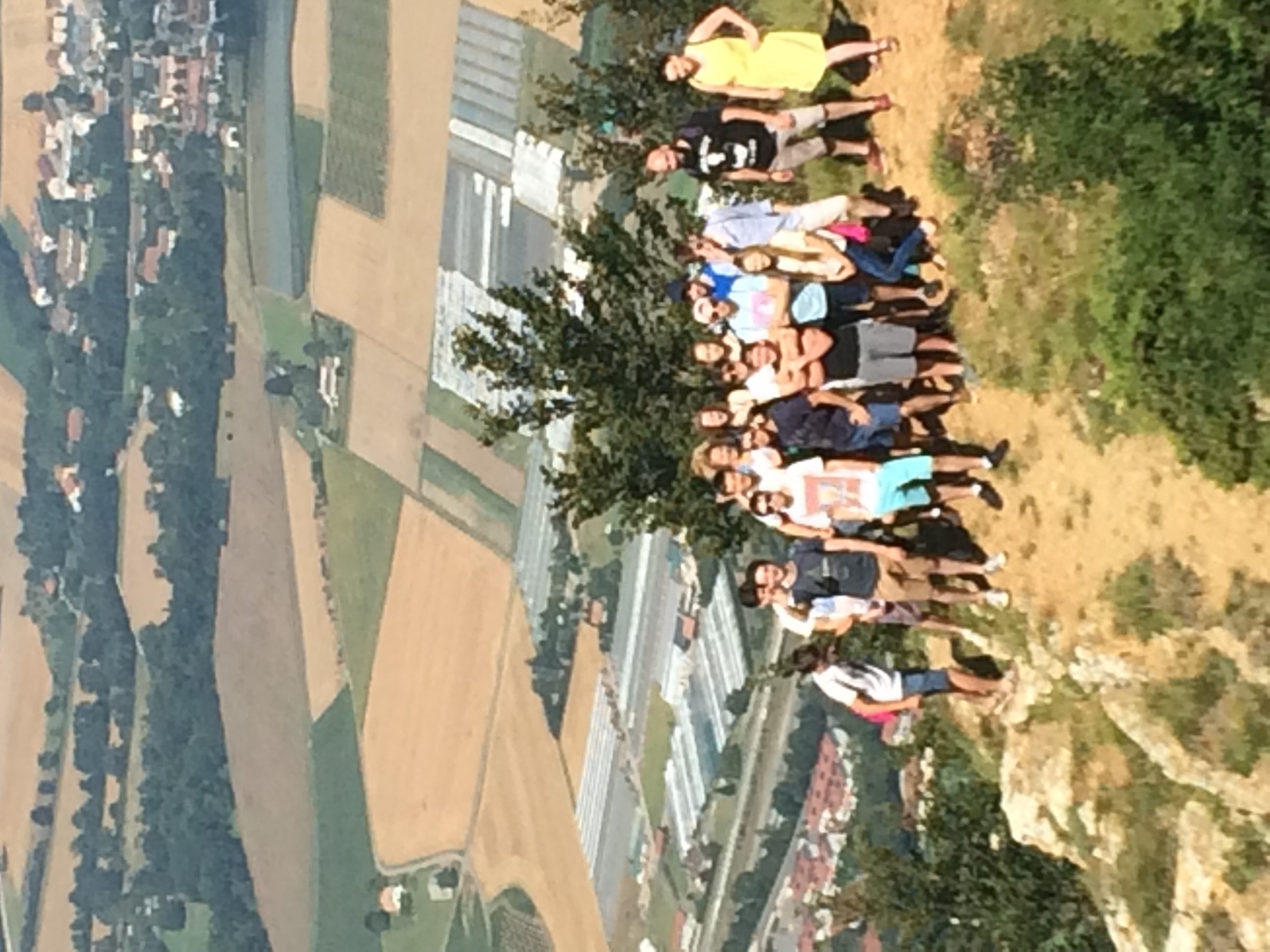 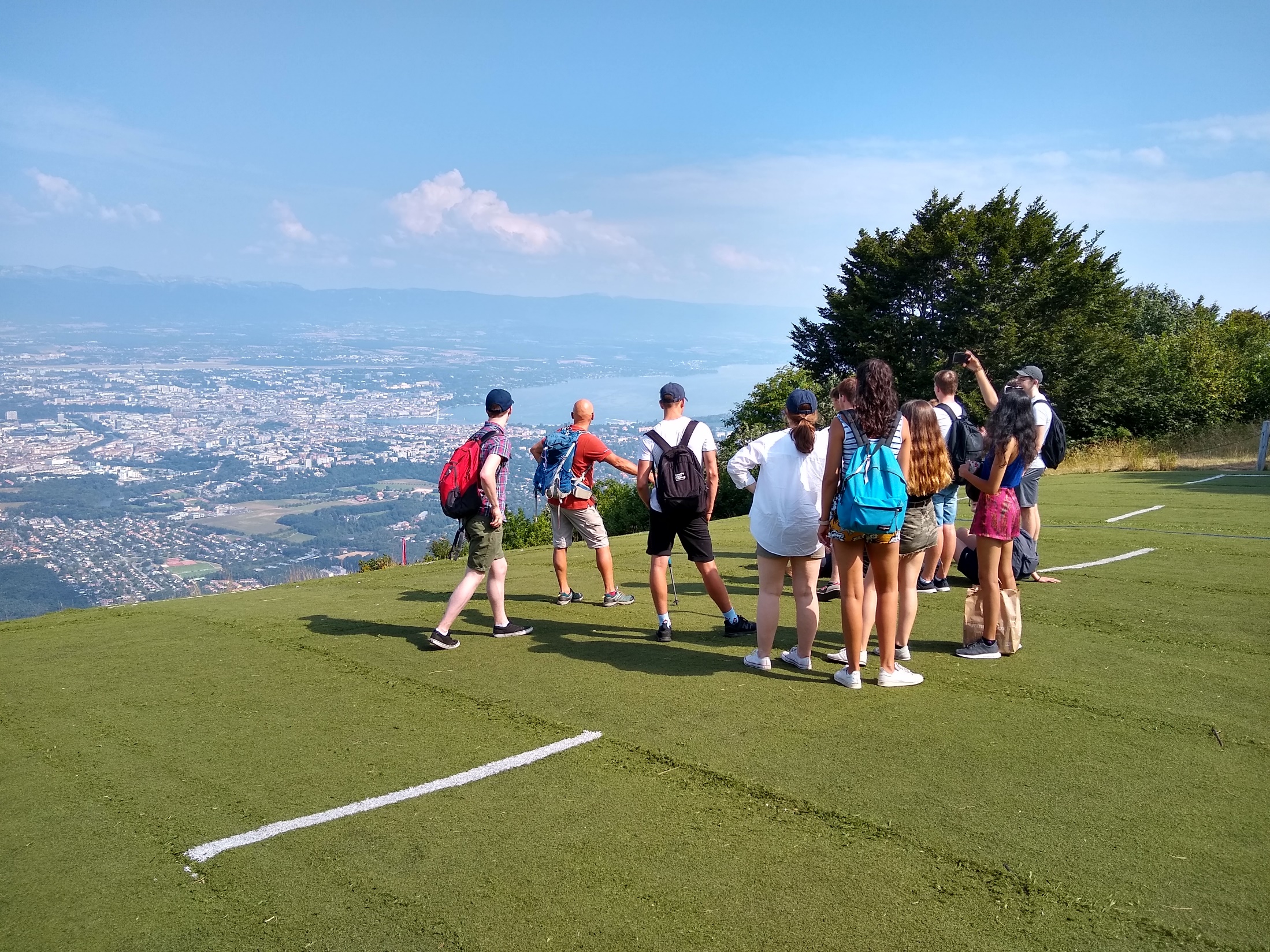 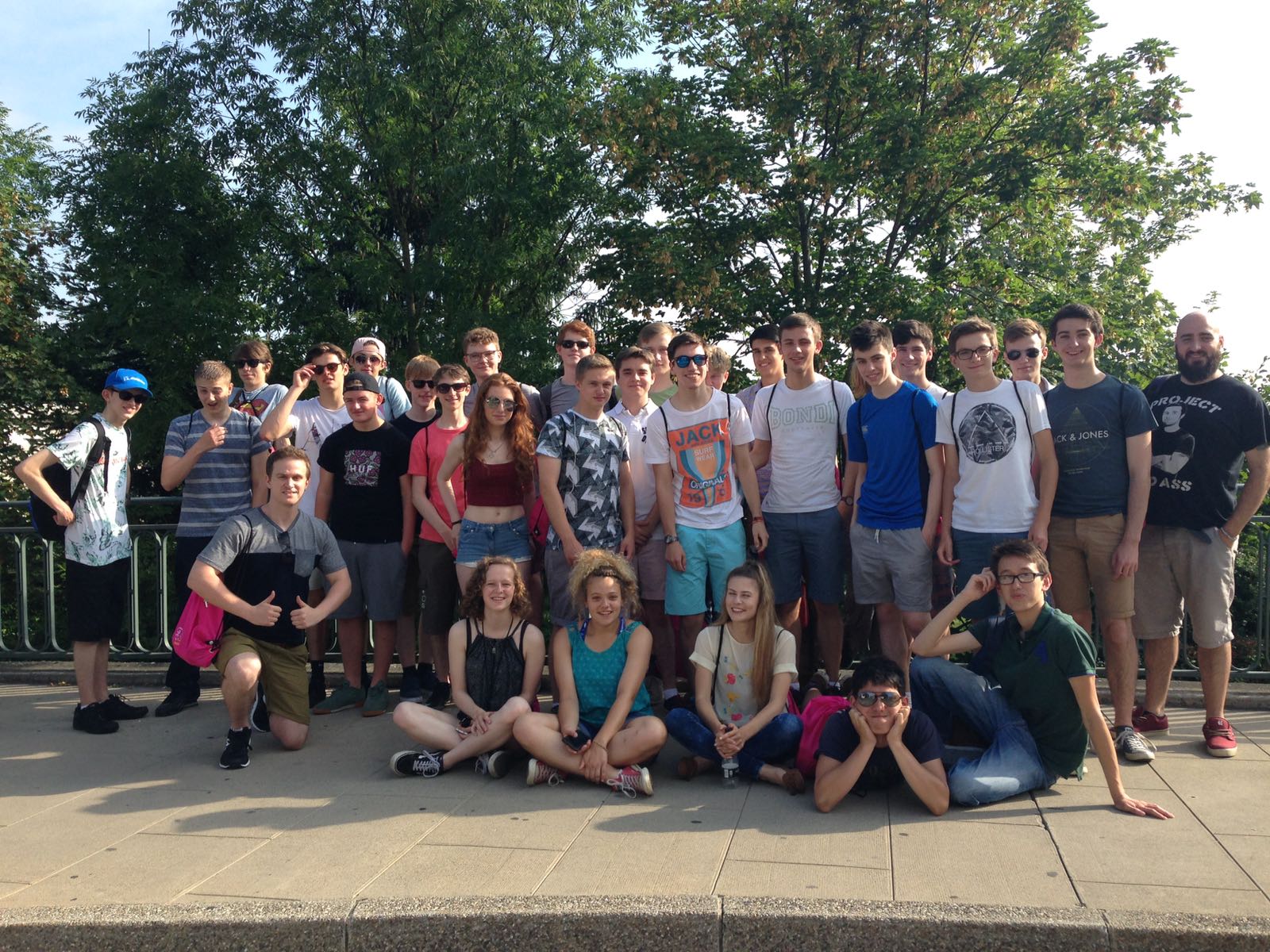 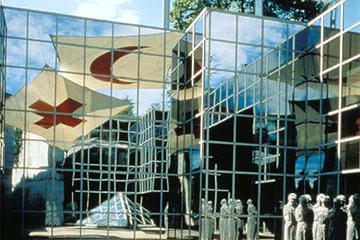 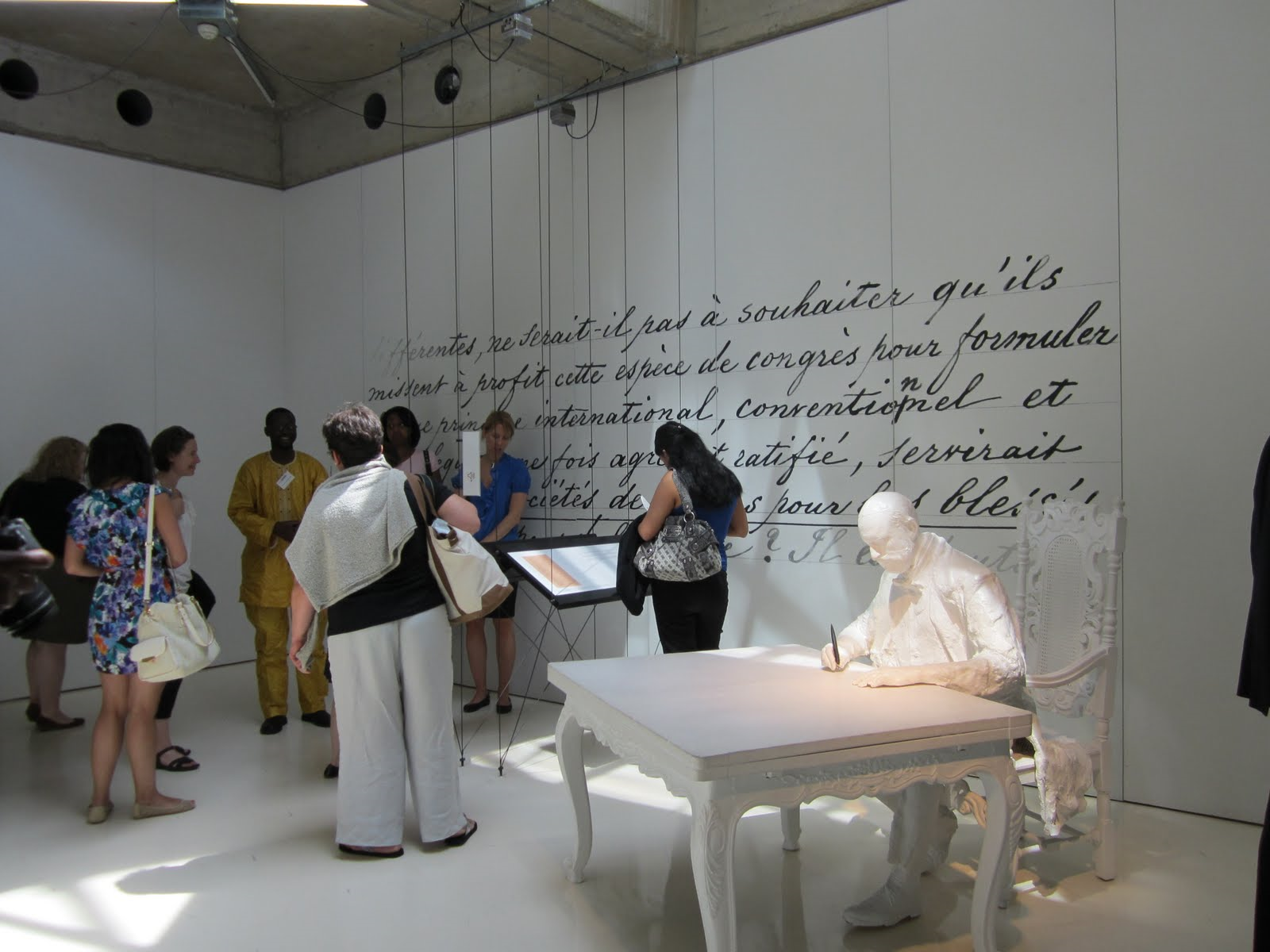 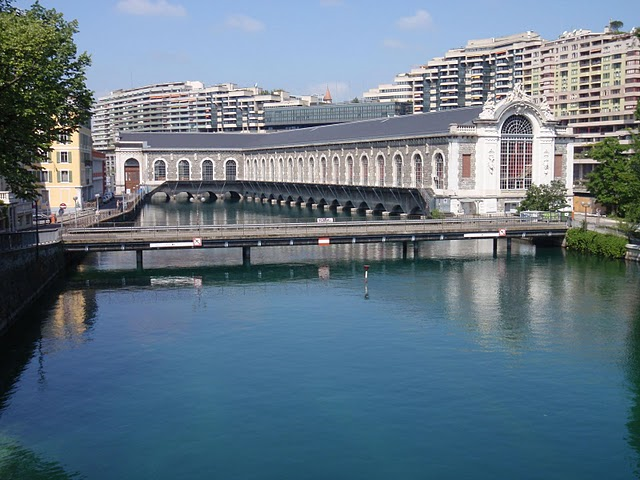 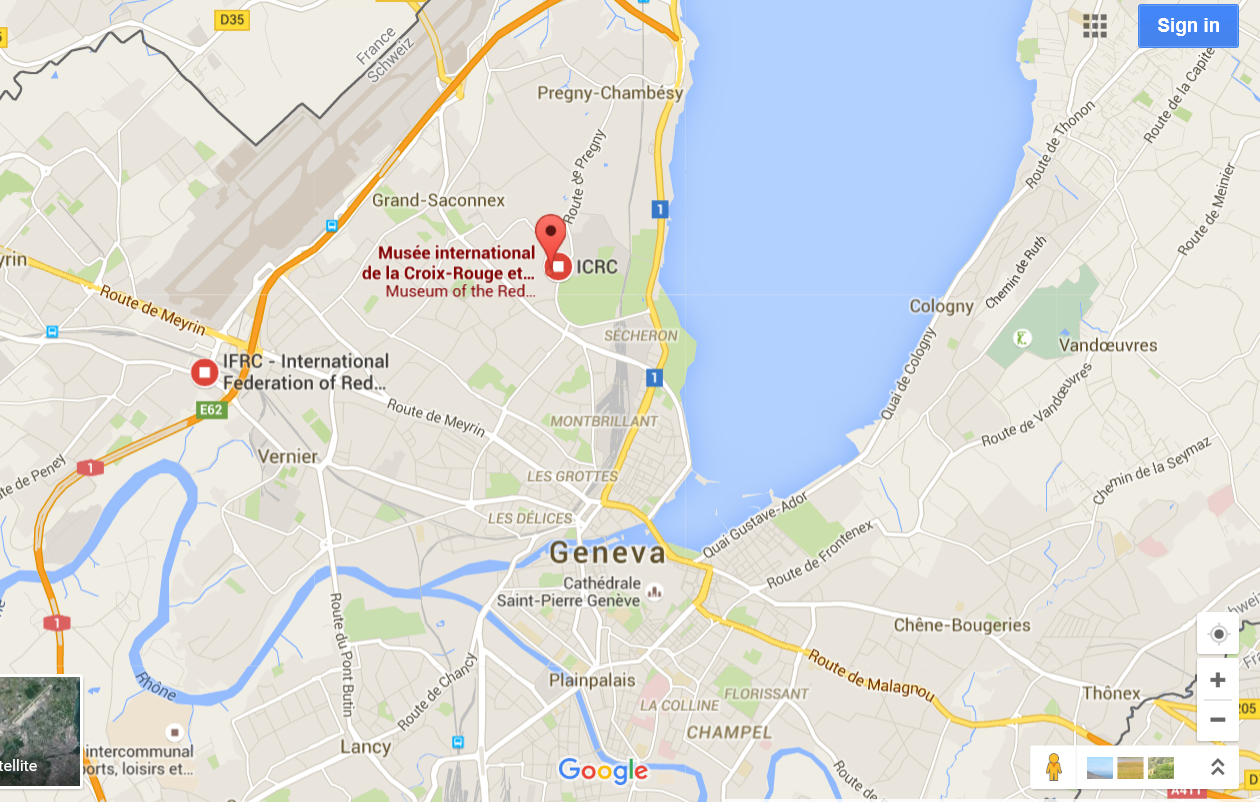 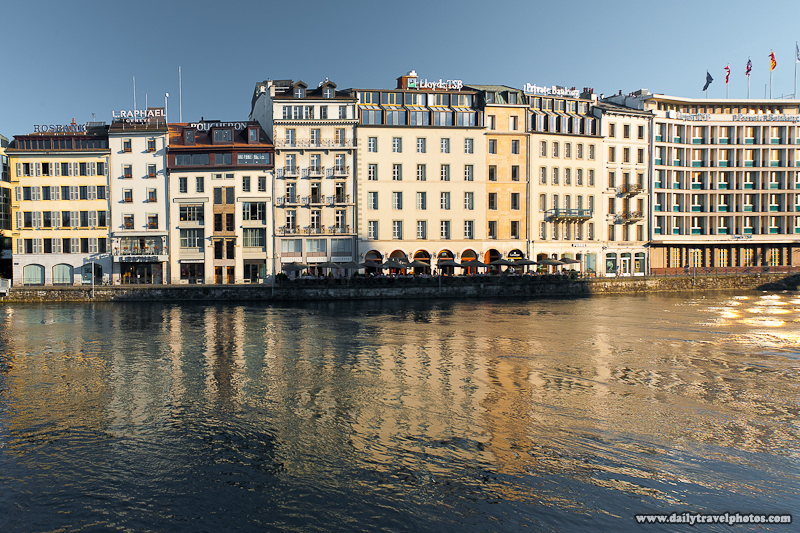 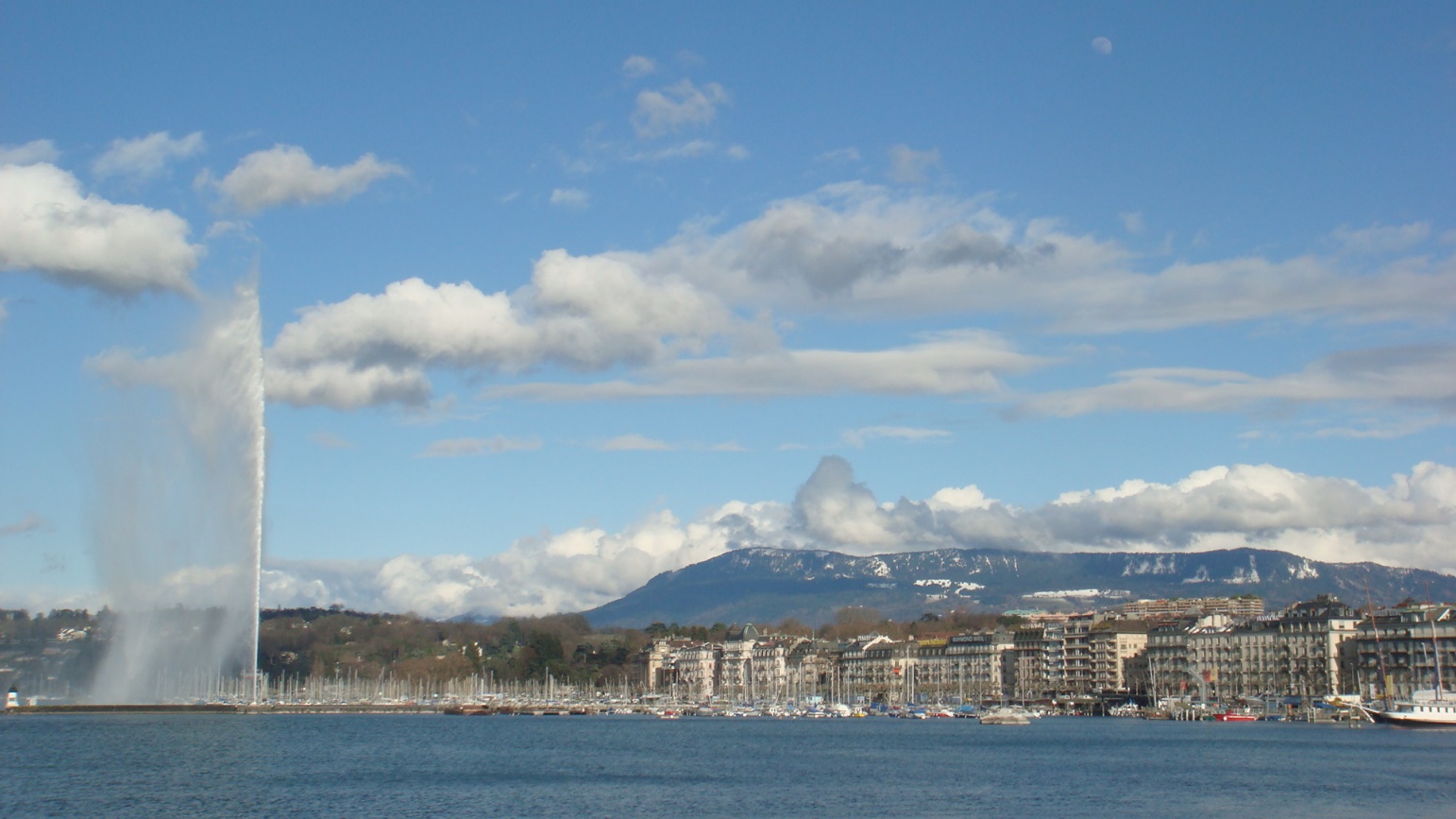 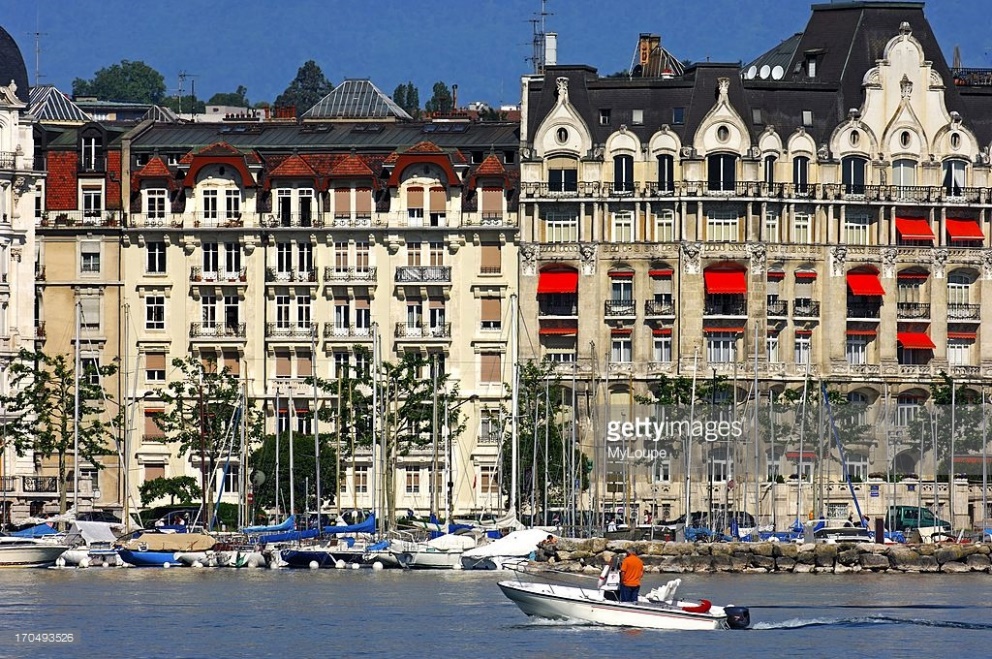 Monday 22nd July
7:00 Breakfast

8:30 History of Science Museum

10:30/12:00 Group tours of UN Palace of Nations
         
15:00 Check in at airport

17:00 Flight Departs to Manchester

17:55 Flight Arrives

20:00 Arrive back at St Aidan’s (approx.)
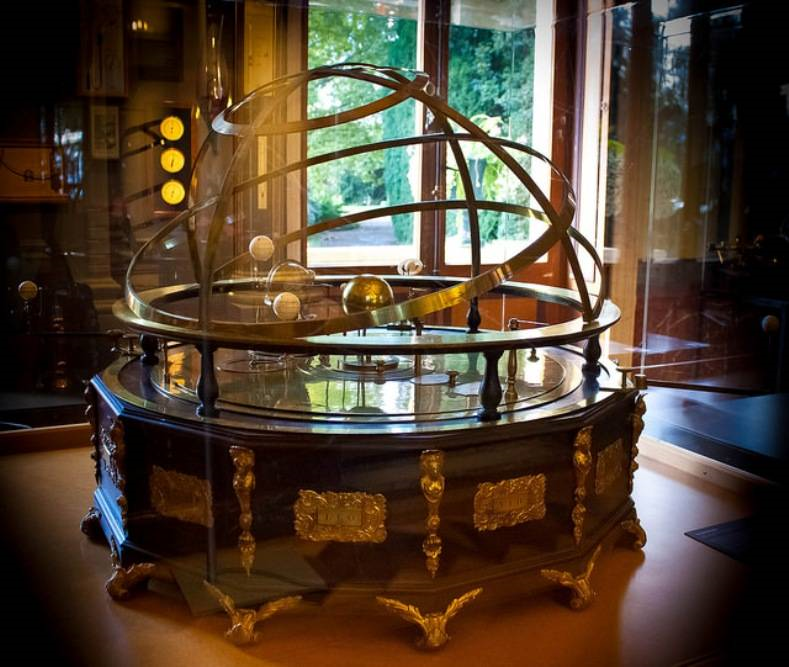 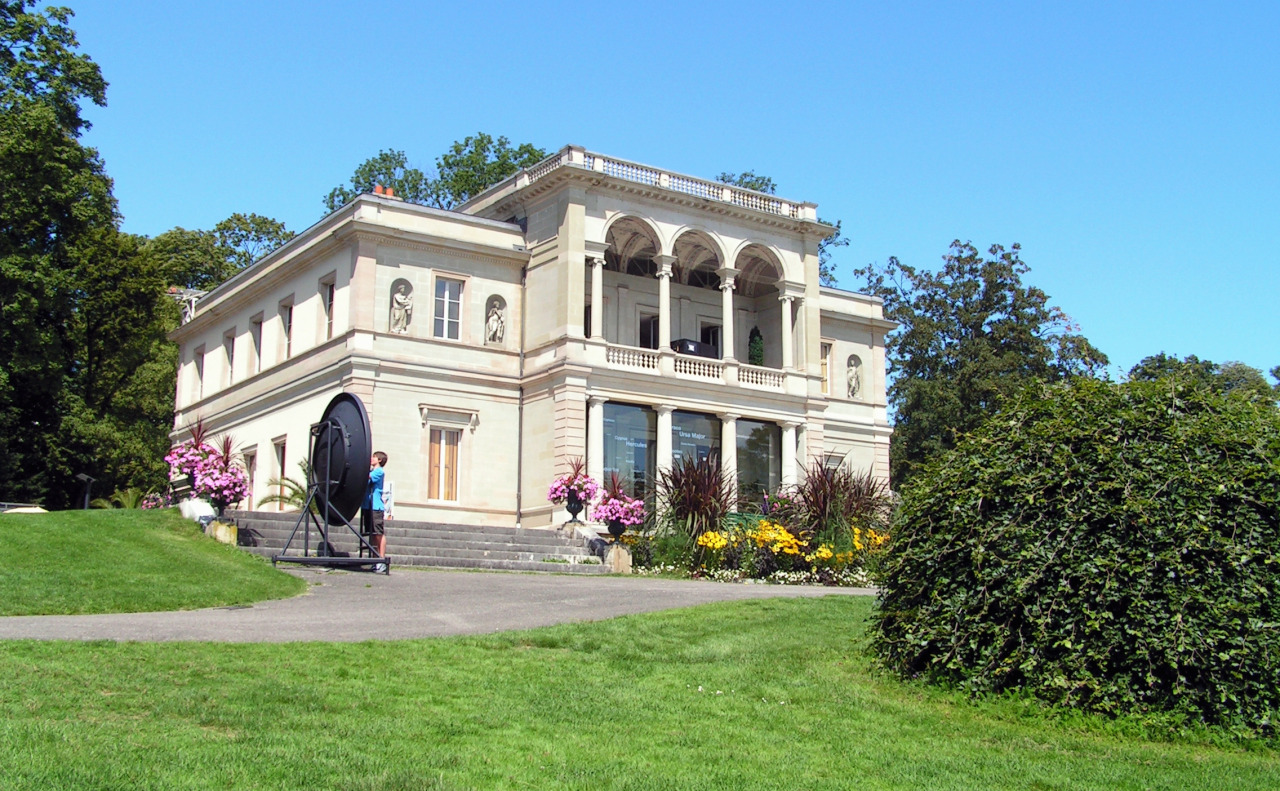 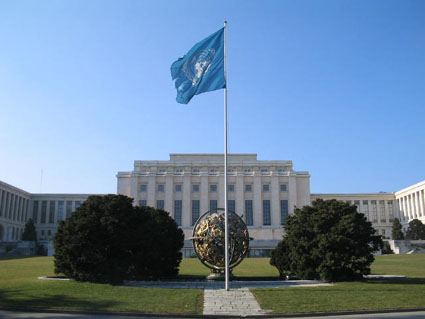 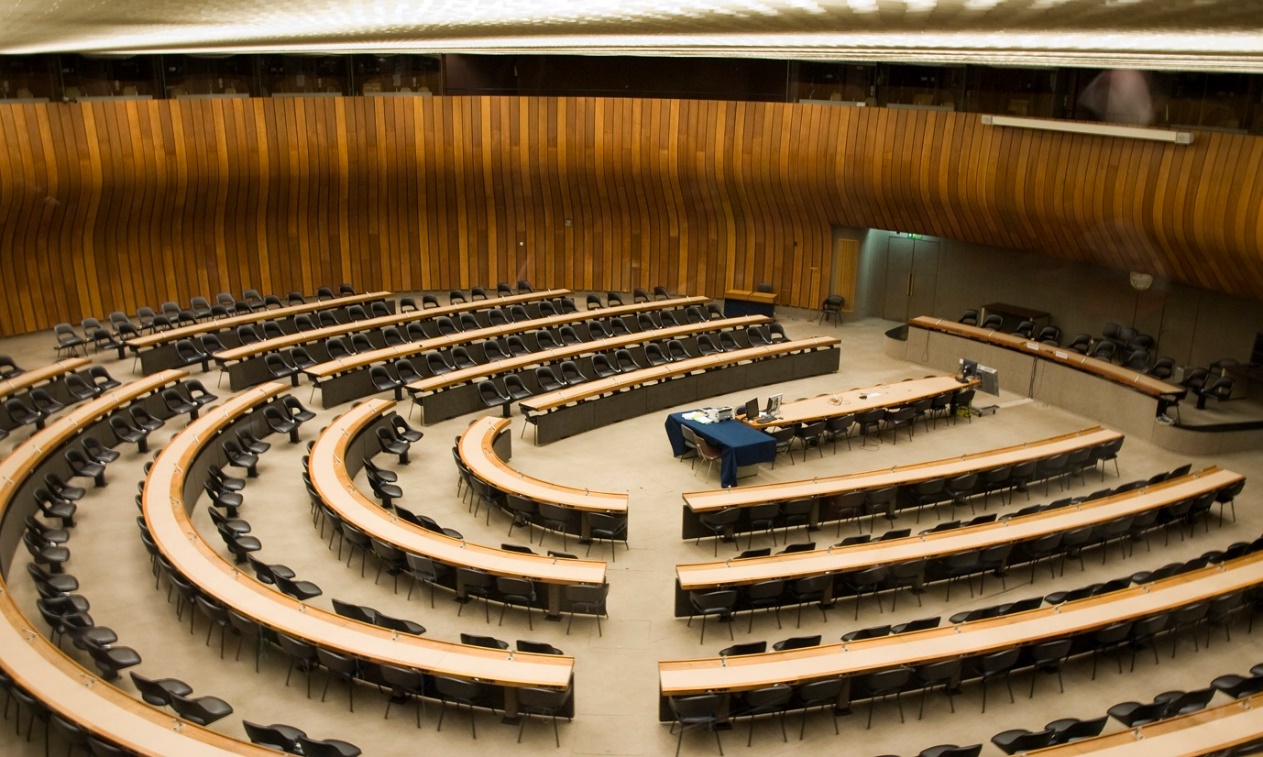 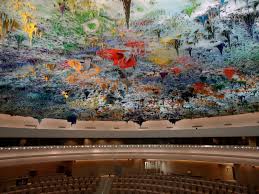 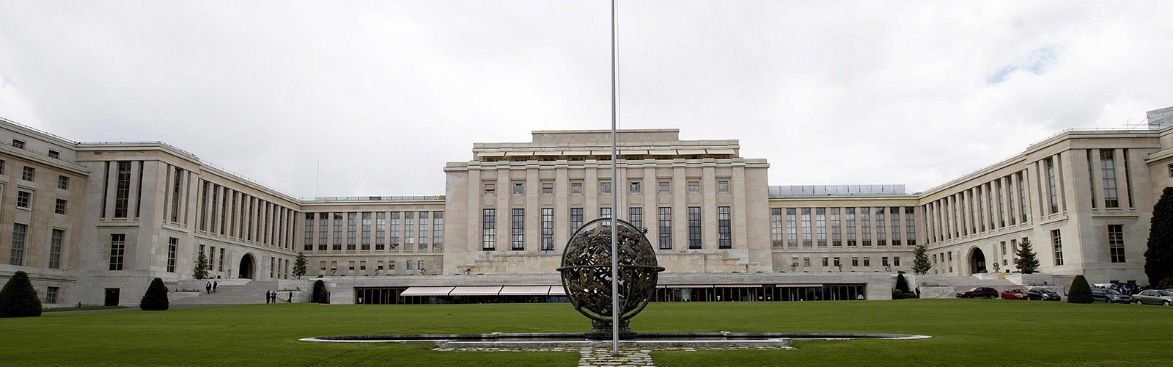 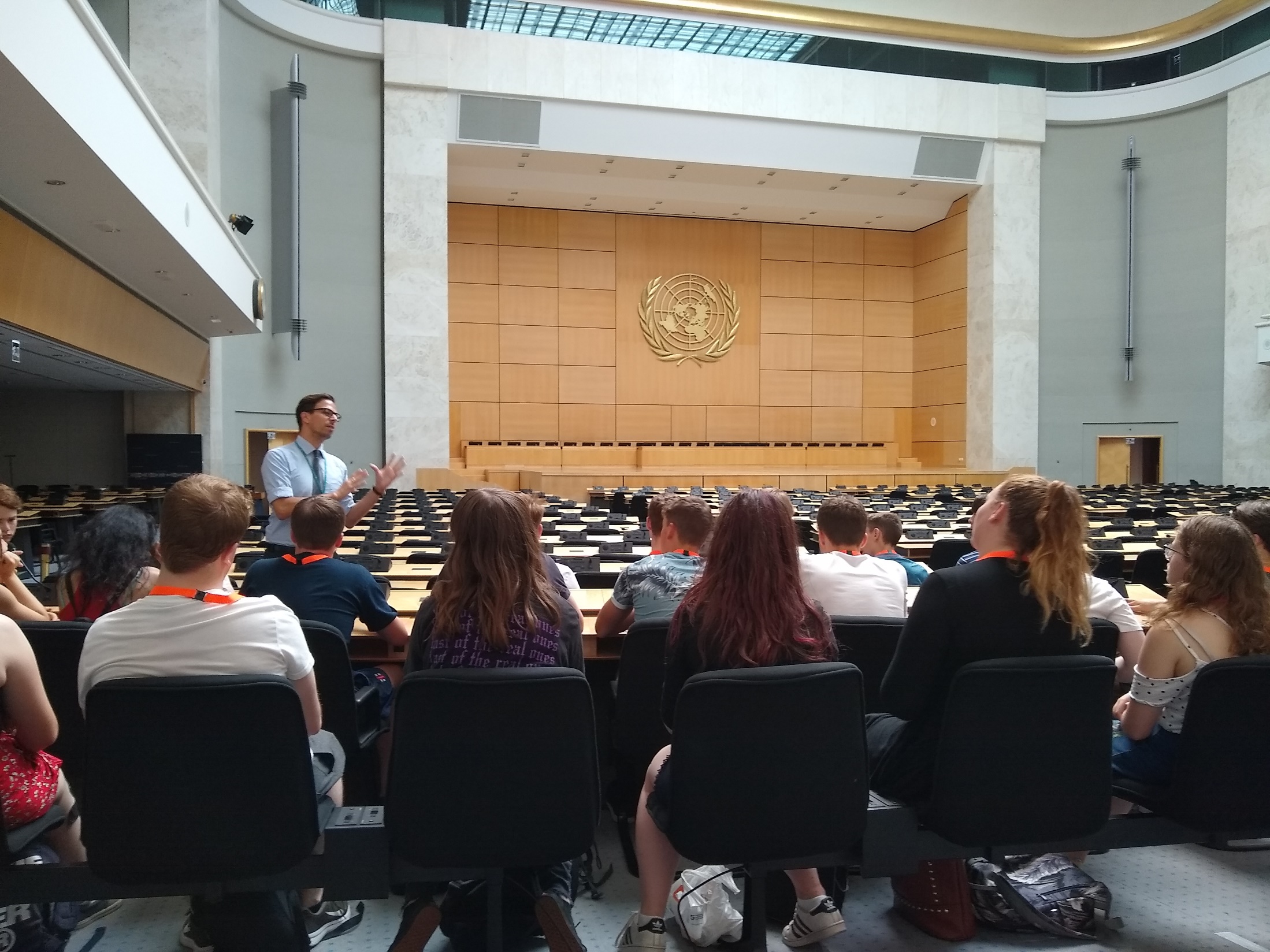 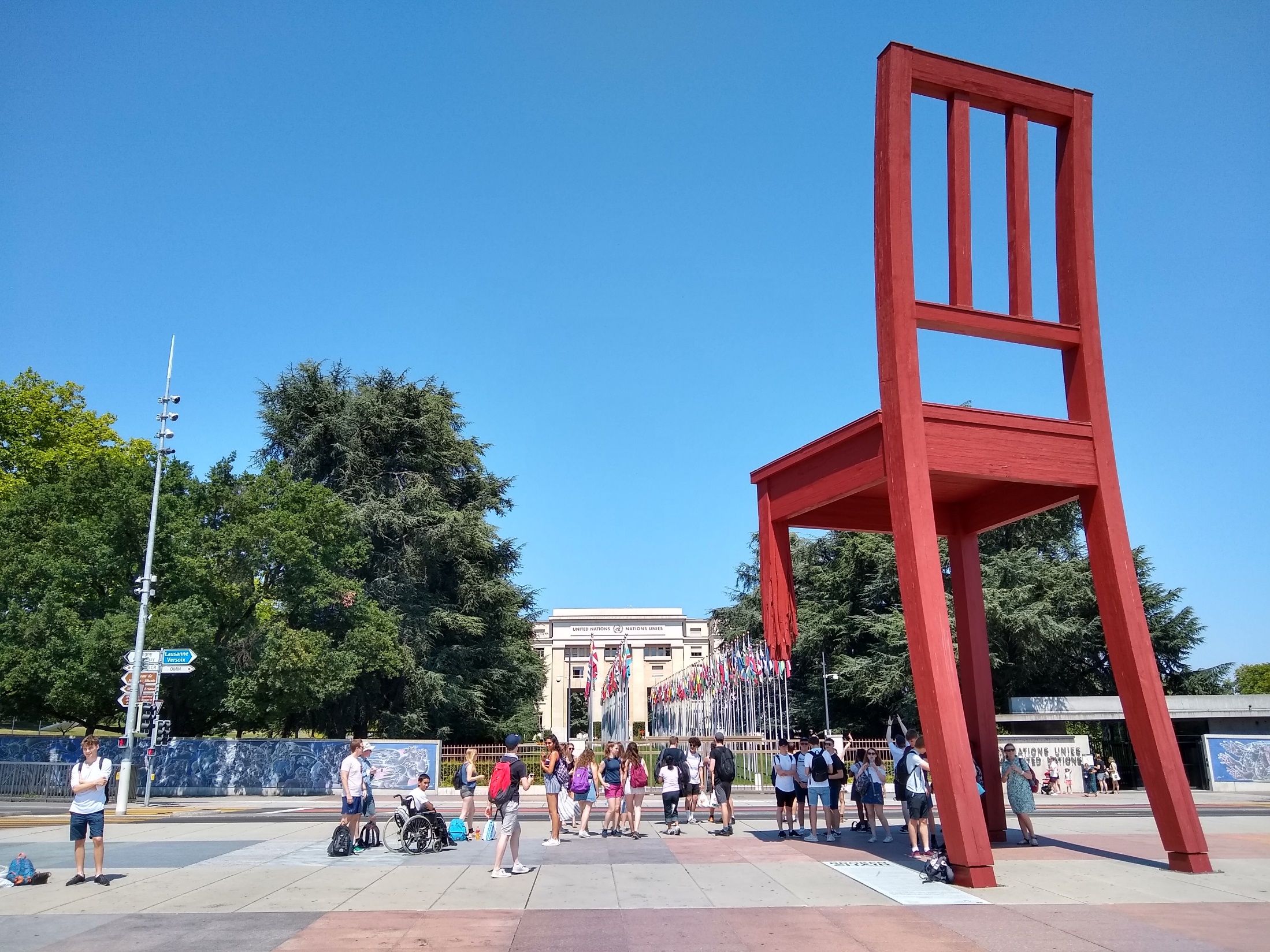 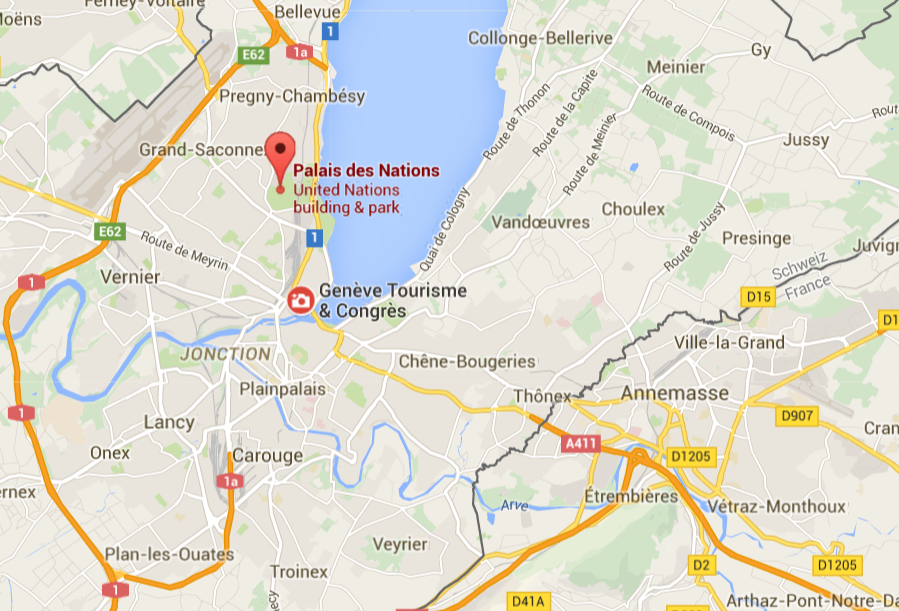 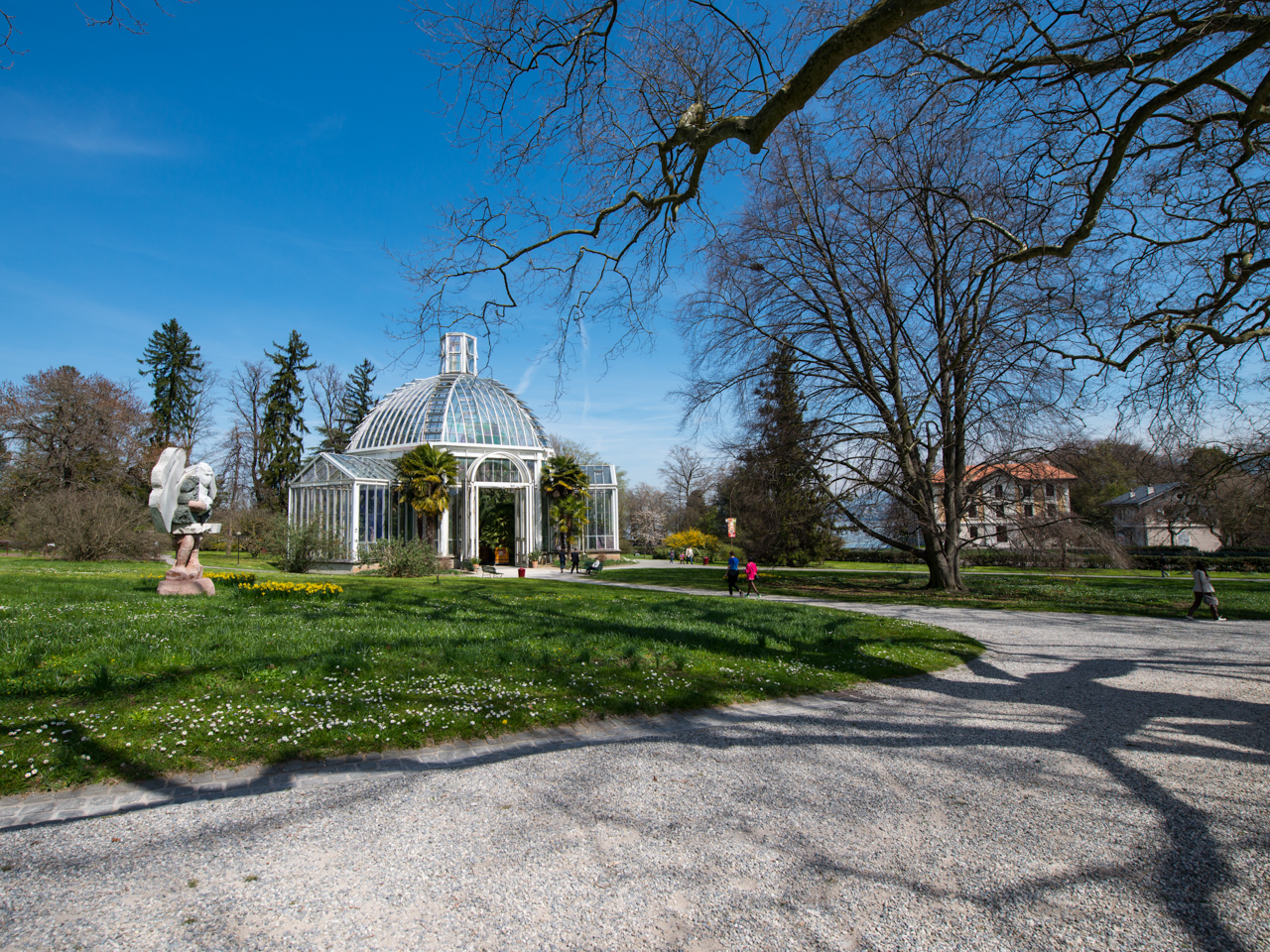 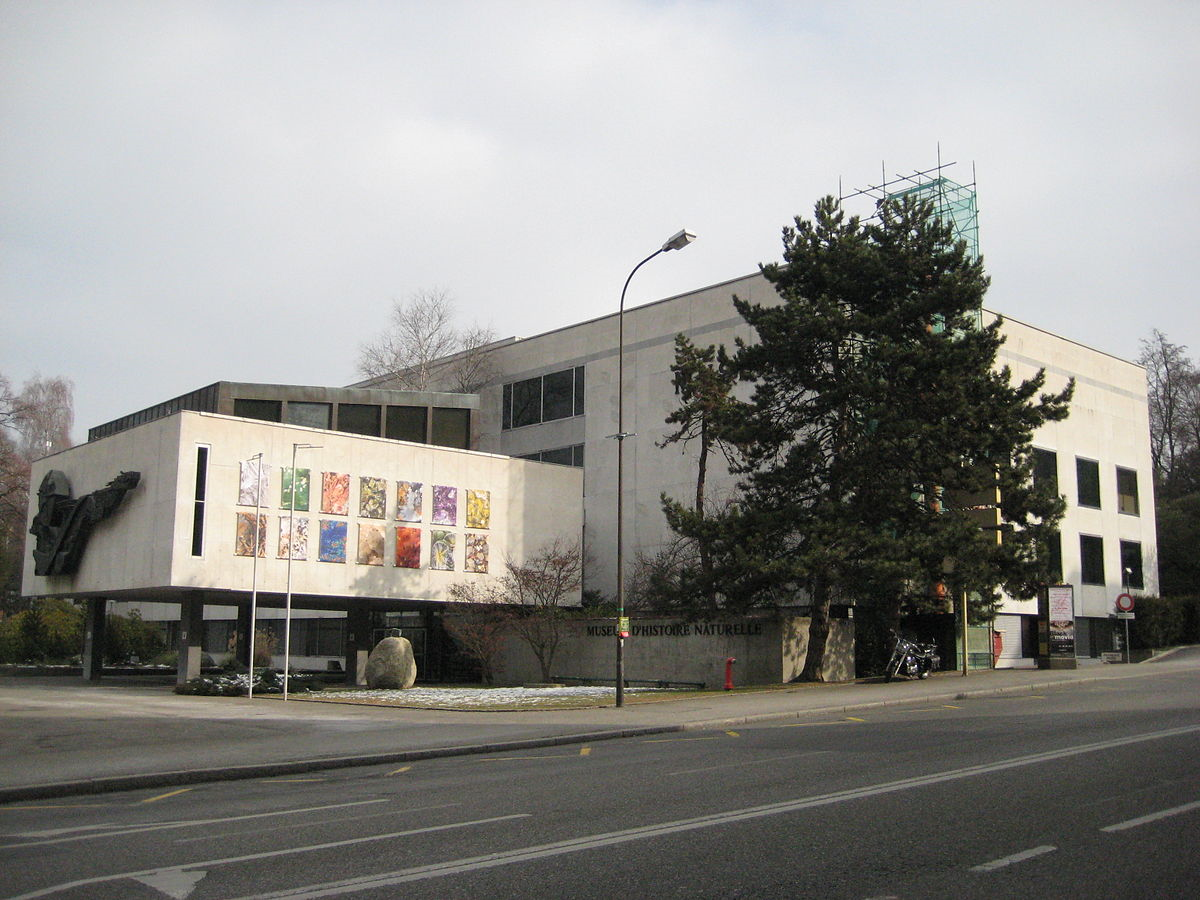 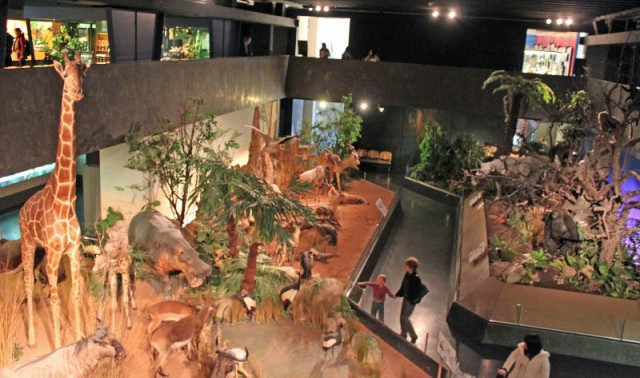 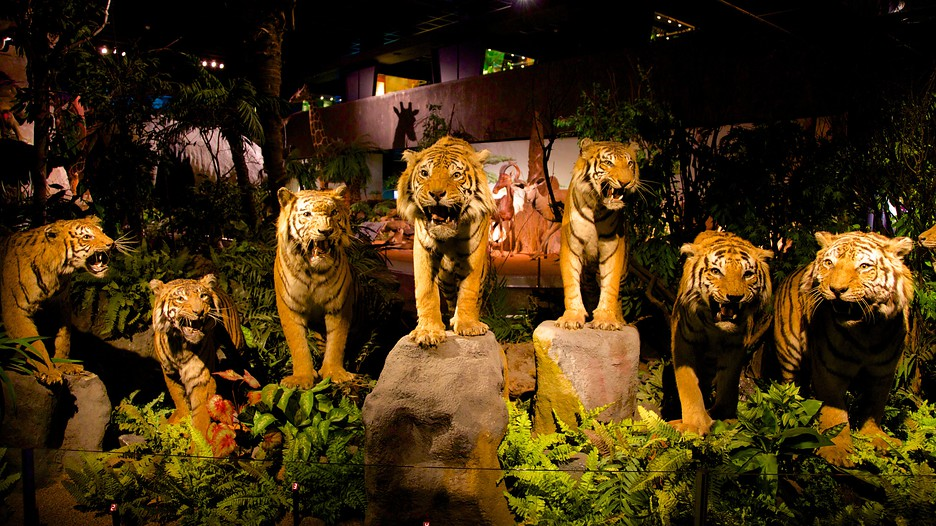 Medical Details
GHIC Card- Please bring it to me as soon as possible and make sure it is in date.

There will be a Microsoft Form sent out by the nurses office in advance of the trip. Please complete this as soon as you receive it letting us know about up to date medical conditions. 

Please ensure medication is brought, with spares if possible.
Student Expectations
The expectations of the students are exactly the same as in school.
Any serious incidents such as those involving drugs, alcohol or smoking will result in that student being flown back home.
Spending Money
A Swiss Franc is about 91 pence.
There are a limited number of opportunities to spend any money.
Big shops and museums will accept Euros.
Many online banks now offer cards with no fees for spending abroad e.g. Monzo.
Contact
Please ensure that students have European enabled phone contracts if you wish to keep in contact with them.
Bear in mind cost of data etc. abroad. 
Students can use their phones but should be mindful they are in Geneva to experience the culture and company!
Kit List
Clothes
Towels
Sun cream
Water proof
Sensible walking shoes
Students are allowed small cabin bag and a 15kg hold bag each.
The School Trips Insurance is with the RPA.  Policy No: URN 137139
All trips are covered on this policy.  The policy covers the following:
Cancellation and Other Expenses
Medical and Associated Expenses
Personal Accident
Personal Effects and Money all Property Insured except Mobile Phones and Electronic Devices
Any questions?